Poisonous Plants for Livestock in Alabama
Kim Mullenix, Ph.D., Extension Beef Specialist
The Situation
Cattle and horses are grazing animals
It is likely that animals will encounter a poisonous plant in or near the pasture 
Most of these plants are bitter in taste and undesirable to the animal – do not consume in quantities large enough to cause a toxicity
However…
Livestock may consume poisonous plants when:
Drought/weather conditions limit forage growth
Withering plants have a “sweet” smell and taste that encourages consumption 
Grazing other plants in the stand and they encounter young, tender weeds
Classic Signs of Toxicity in Livestock
Poisonous plants will always cause a reduction in dry matter intake in grazing livestock
Reduced grazing activity
Reduced consumption of provided feeds
Animals appear to go “off” feed
Poisonous plants in alabama
Cyanide Accumulators – Prussic Acid Poisoning
Occurs following an environmental stressor 
Drought
Frost
Sorghum family
Johnsongrass, sorghum, sorghum x sudangrass, sudangrass
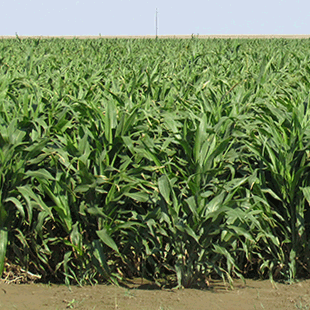 Cyanide Accumulators – Prussic Acid Poisnoning
Wild black cherry trees
Prevalent in overgrown fencelines, around creeks and ponds
As leaves wither – cyanide is released
Occurs during fall of year and when trees fall
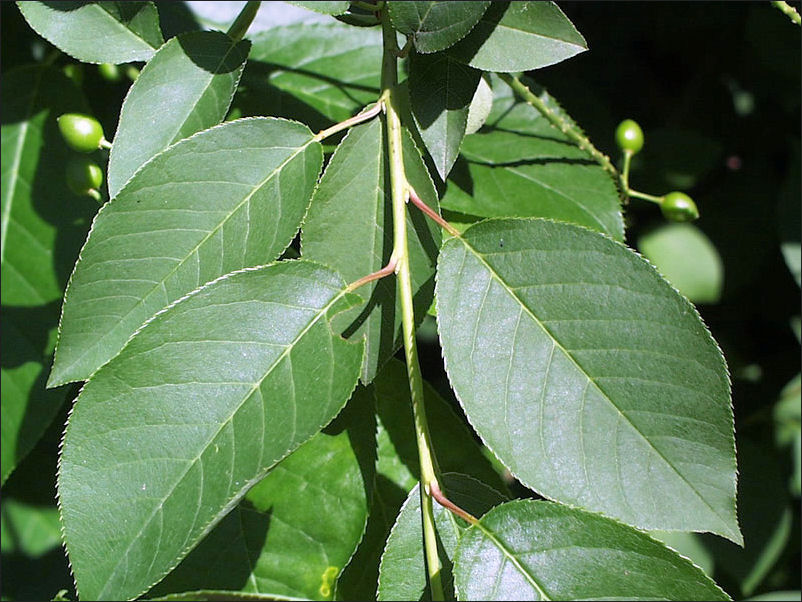 Photo Source: Iowa State University Extension and Outreach
Nitrate Toxicity
Under conditions of high fertility (greater than 80 lb N/acre), some forages can accumulate nitrates
Only occurs under environmental stress – drought, etc.
Summer annuals, Johnsongrass, sometimes bermudagrass

Unlike prussic acid – nitrate concentrations can be maintained in forages for a long period of time
Stored as hay – conduct a forage analysis
[Speaker Notes: Want to stress that fertility is important and that appropriate amount of fertilizer should be applied to meet production goals. Nitrate toxicity is only a risk in this situation when drought or some other environmental stressor occurs that causes the accumulation.]
Forage Analysis – Nitrate Results
Table 1. Nitrate nitrogen levels (ppm) and risk levels for feeding livestock.
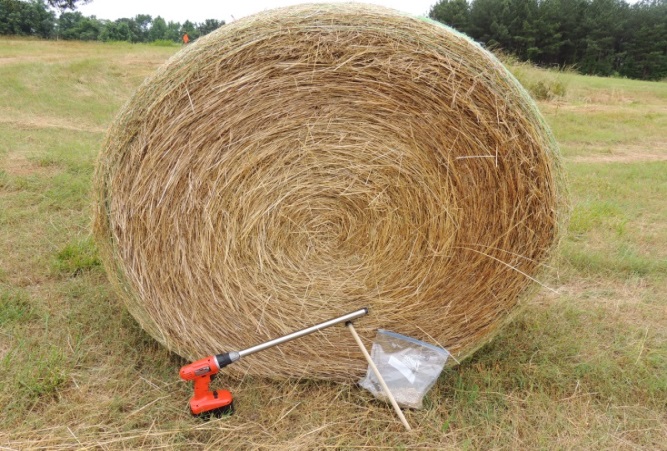 More on forage sampling at:

www.aces.edu/go/523
What about weeds?
“Livestock will graze around the weeds”
This is not always the case – in situations where forage availability is limited, animals will graze some weeds
When weeds are young and tender, sometimes animals will graze them as well
Curly dock
Perennial herb
“Curly” leaves – crisped, rolled up edges of leaves
Flowers are small, green and three-winges
Found along roadsides, pastures, and cultivated fields

Toxicity: Oxalate and nitrate accumulator; Seeds, leaves, and stems can accumulate these compounds
Causes erratic behavior in cattle/horses – gastrointestinal disturbances are common; death only occurs after consuming large quantities
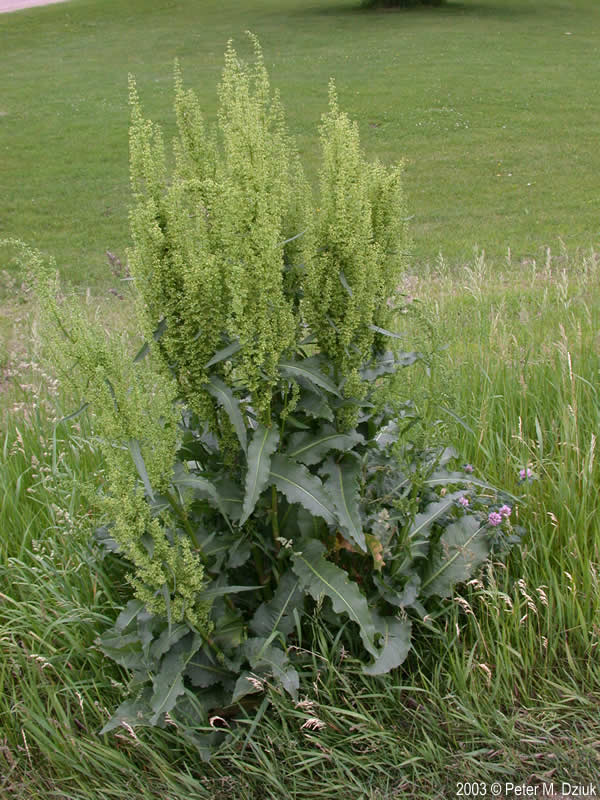 Photo Source: Minnesota Wildflowers
Bracken fern
Coarse, perennial fern 
Leathery texture to fronds
Strong root system – rhizomes
Common in old fields, open woods, roadsides
Adapted to dry sites

Toxicity: Thiaminase – enzyme that effects the use of thiamine by the animal
Plant poisoning requires accumulation over time – signs observed in spring or late summer/fall – especially during drought periods
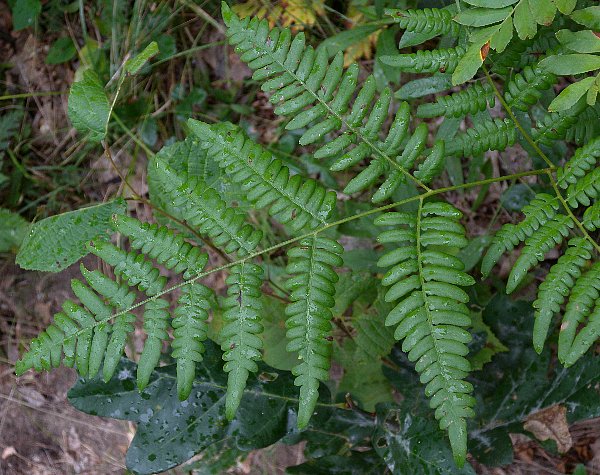 Photo Source: Illinois Wildflowers
Yellow jessamine
Climbing/trailing perennial vine
Yellow flowers, fragrant
Abundant in fence rows and open woods

Toxicity: Alkaloids; Animals stagger and appear uncoordinated upon consumption – death can occur quickly 
Livestock consuming plant parts during winter/spring months  due to fragrant/honey smell
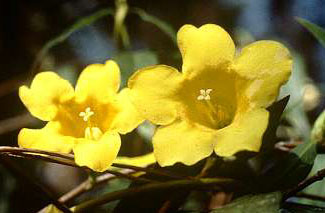 Photo Source: Alabama Extension
Perilla mint
Annual herb 
Stems four sided, square like
Flowers are white to purple
Strong smell of leaves/stems when crushed
Purple undertone to leaves

Toxicity: Contains perilla ketone – a compound that causes pulmonary edema
Occurs late summer/fall after grazing of the plant in cattle and horses
Especially prevalent in drought years
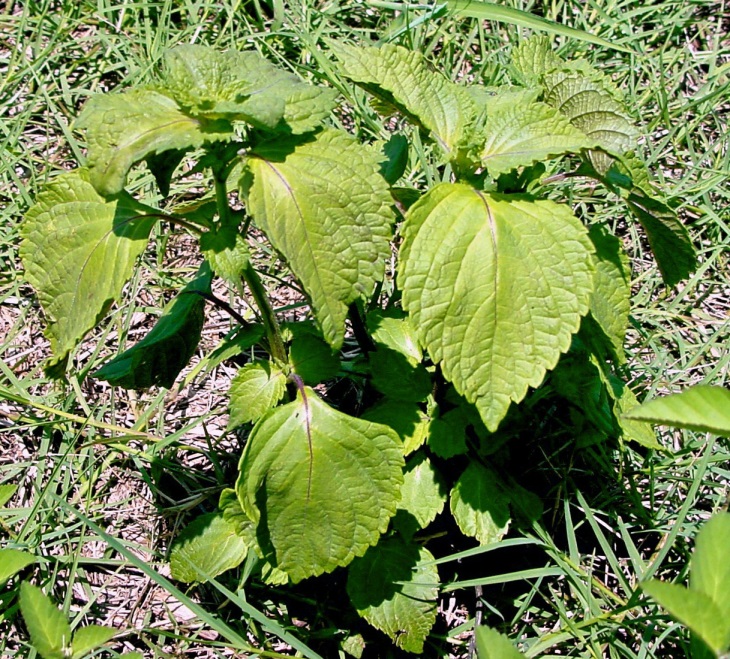 Photo Source: UF/IFAS Northwest Extension District
Jimsonweed
Coarse, foul-smelling annual
Leaves have a “toothed” appearance
Found in fertile fields, gardens, and barn lots (heavy use areas)

Toxicity: Alkaloids – may cause weak, rapid heartbeat, slowed breathing, convulsions or coma
Livestock typically only consume this in the absence of other forage
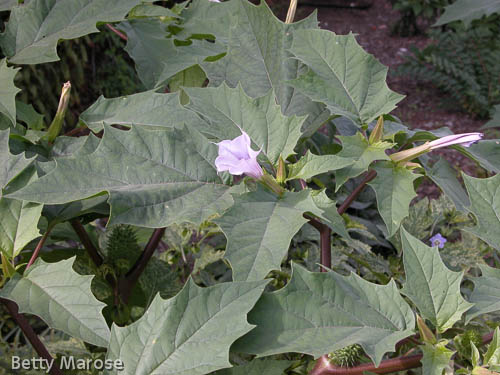 Photo Source: University of Maryland Extension
Buttercup
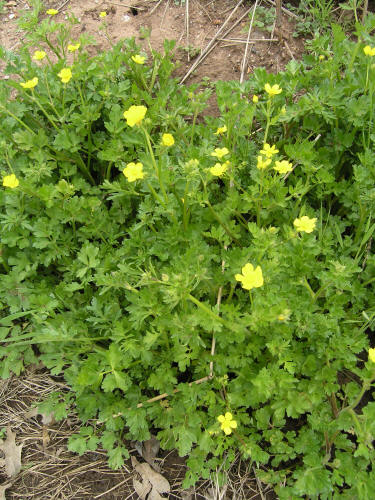 Annual herb
Basal rosette of leaves
Five petaled flowers – yellow
Multiple flowers per plant
Common in low, moist areas, pastures in spring 


Toxicity: Irritant oil – protoanemonin; Found in stems and leaves
Plant is very distasteful to livestock, and toxicity rarely occurs
Photo Source: Mississippi State University Extension Service
Black nightshade
Annual, thornless herb
White flowers
Shiny, black fruit when ripe
Often found in disturbed ground

Toxicity: Alkaloid (solanine); Berries are the most toxic – especially when they are green and immature
More acute problems – irritation of the mouth and gastrointestinal lesions
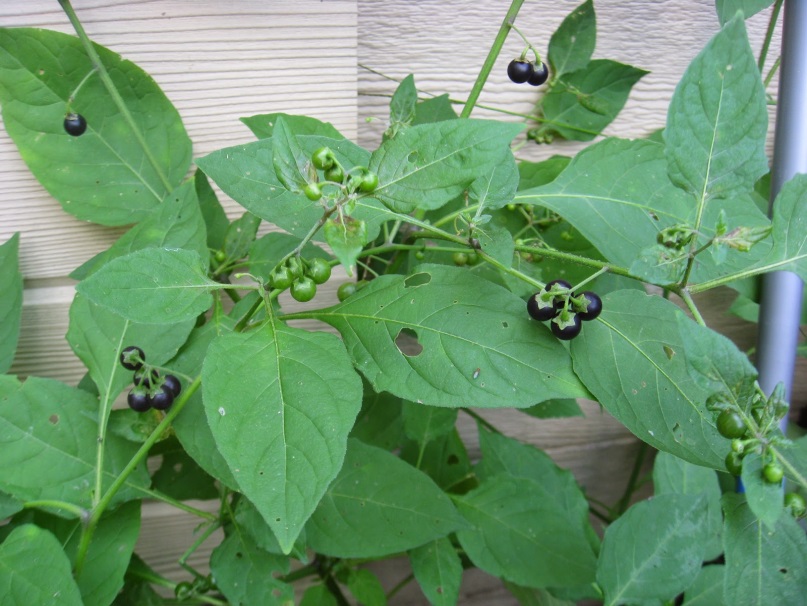 Photo Source: Capital Naturalist
Black locust
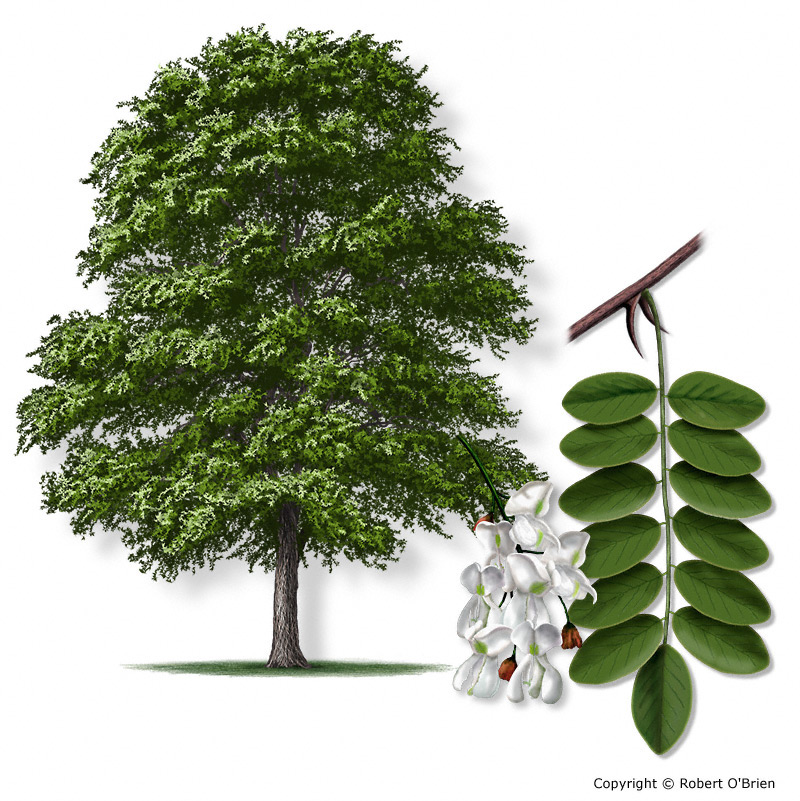 Shrub/tree with thick bark and paired thorns
Alternate leaves
Often found in open woods, roadsides, old fields and pinelands
More common on clay soils than sands


Toxicity: Glycosidic compound – robitin; phytotoxin – robinin; Weakness, loss of appetite, difficulty breathing in cattle and horses
Photo Source: Texas A&M Forest Service
More information on poisonous plants
Poisonous Plants of the Southeastern United States

ANR-0975
Questions?
Visit www.aces.edu/beefsystems